Luxembourg’s Future Skills Initiative& sector-level studies
Future Skills Initiative
ADEM supports the anticipation and development of future skills, with the aim of employment preservation.
Upskilling and reskilling of jobseekers
Supporting companies in upskilling and reskilling of employees
Analysis & studies of evolution in sectors, jobs and skills
via:
17/10/2022
WWW.ADEM.LU
2
Analysis & studies of evolution in sectors, jobs and skills
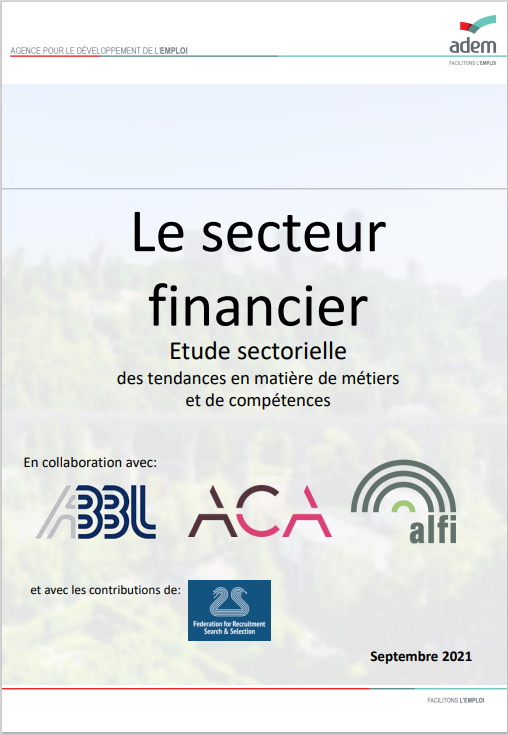 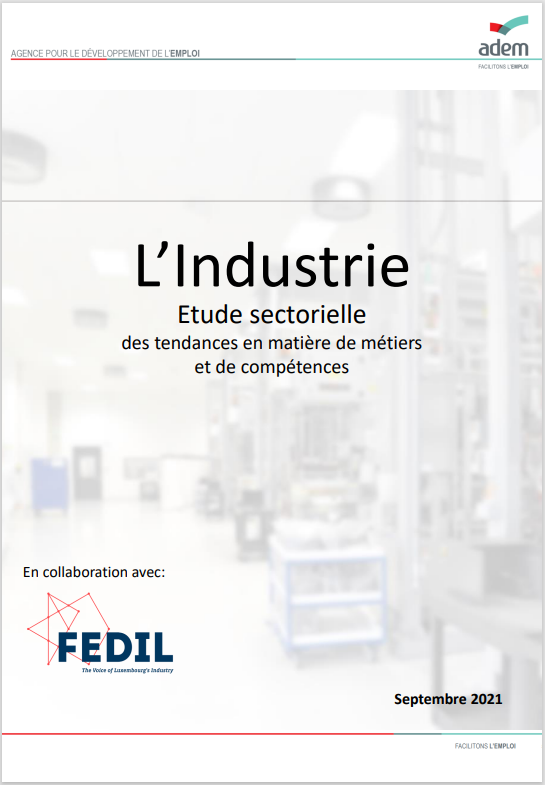 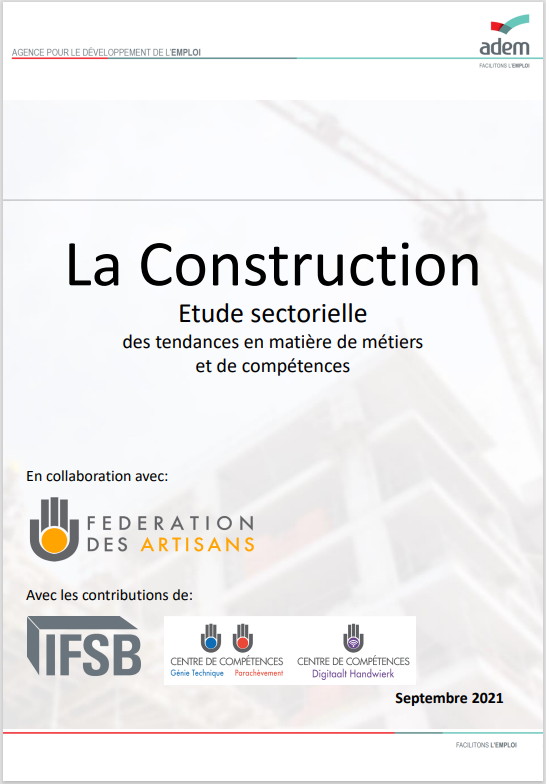 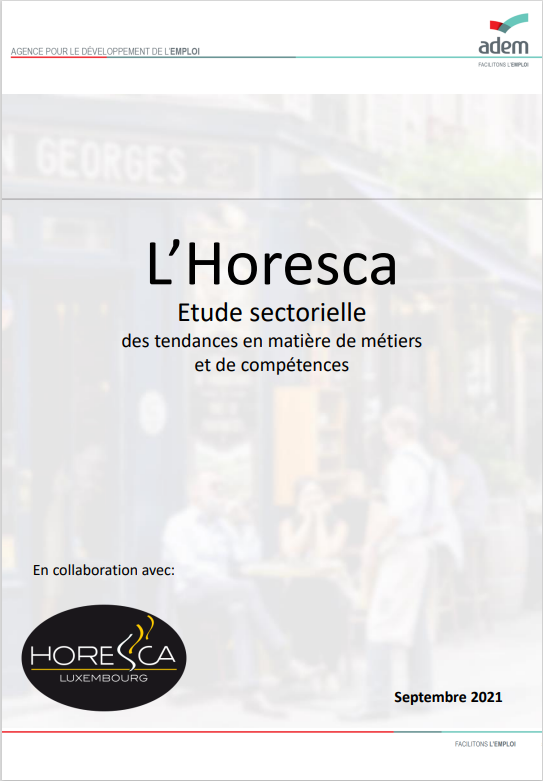 Sectoral studies
Analysis of trends in occupations (growth, decline, emergence, shortage) and skills (demand & evolution)
7 sectors covered so far
In collaboration with employer federations
Using various approaches: statistical analysis, qualitative exchanges, text mining of vacancies
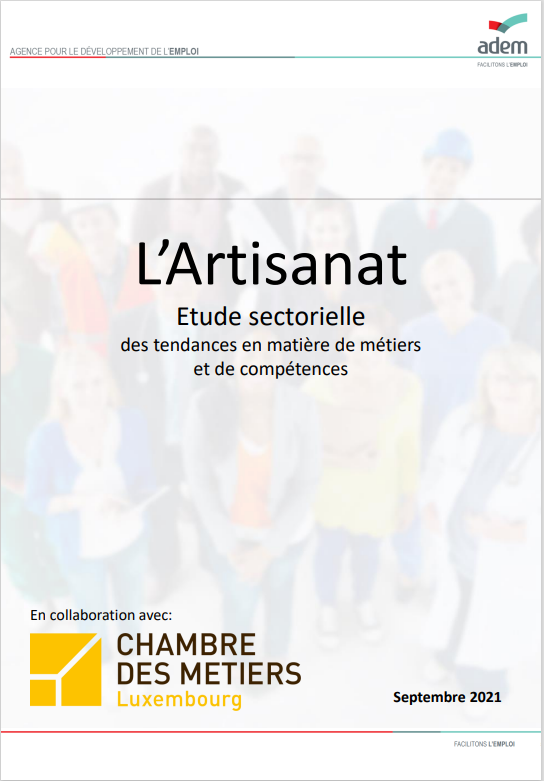 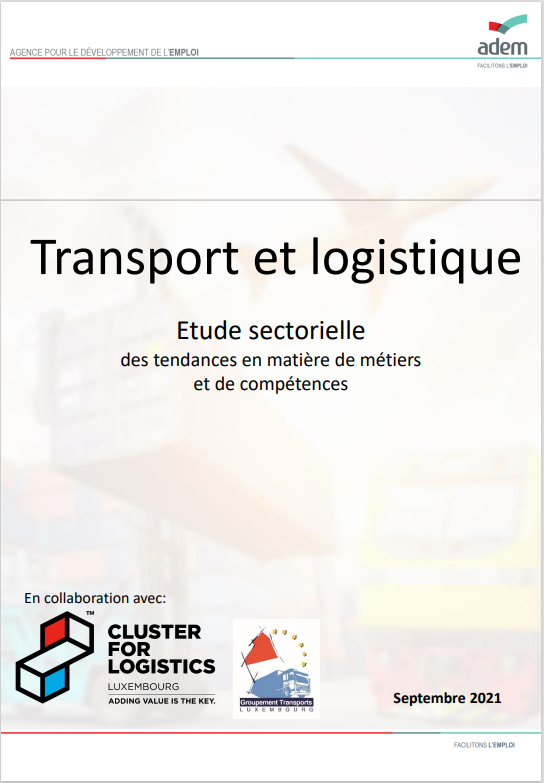 https://adem.public.lu/en/employeurs/futureskills/etudes-sectorielles.html
17/10/2022
WWW.ADEM.LU
3
Analysis & studies of evolution in sectors, jobs and skills
ANALYSIS OF OCCUPATIONS - CONCLUSIONS
Growing occupations
Declining occupations
Shortage occupations
Emerging occupations
Surplus occupations
Very diverse occupations (very qualified & less qualified), 
due to sector growth (construction, asset management…) or due to specific trends (IT, project management, financial regulation, home delivery)
Less cases than for growing occupations, due to automation & digitalization (administrative operations, simple client service transactions, routine manual work…)
Linked to technological trends (e.g. cloud architects, cybersecurity), environmental trends (e.g. reuse of materials, disassembly, HSE, sustainable finance…) and societal trends (e.g. baristas)
Highly qualified occupations (IT developers, lawyers…) and craft/trade occupations (butchers, electricians …)
Less qualified occupations and administrative occupations – there may still be a skills shortage!
17/10/2022
WWW.ADEM.LU
4
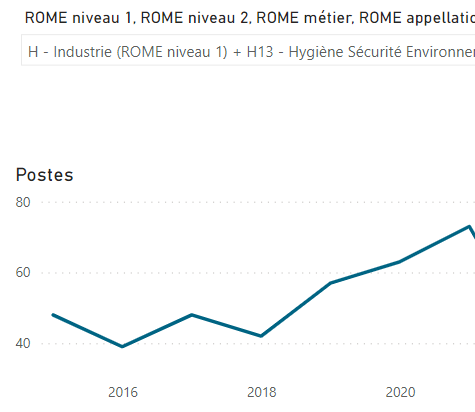 H13 – HSE experts
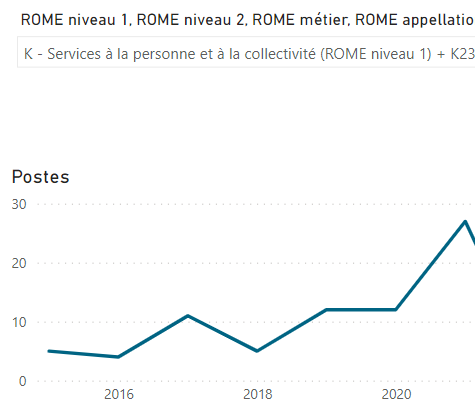 K2304 – industrial product revalorization
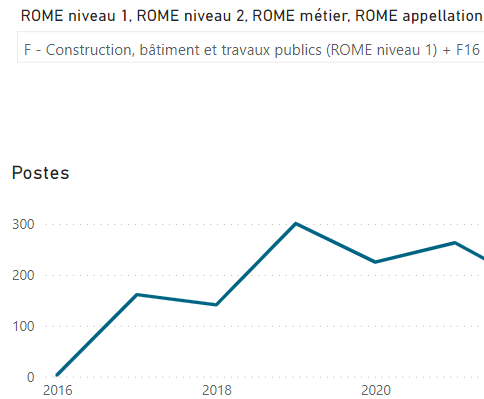 F1603 – thermic installation incl. solar/pv pannels
http://emdwh-pbi-p/bireports/powerbi/ADEM/R79383%20-%20Analyse%20des%20offres?RS:EMBED=TRUE
17/10/2022
WWW.ADEM.LU
5
Analysis & studies of evolution in sectors, jobs and skills
ANALYSIS OF SKILLS - CONCLUSIONS
17/10/2022
WWW.ADEM.LU
6
Analysis & studies of evolution in sectors, jobs and skills
ANALYSIS OF SKILLS - CONCLUSIONS
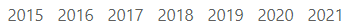 Use a computer
Using digital tools for collaboration and productivity
Managing and analysing digital data
Database and network design and administration
Software and applications development and analysis

Adapt to change
Cope with pressure
Demonstrate enthusiasm
Assume responsibility
Work independently
Think creatively
Solving problems

Communication
Working in teams
Listening an asking questions

Project management
Manage time
Perform planning

Manage quality
Complying with legal and organisational guidelines
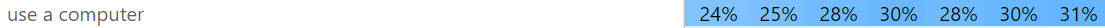 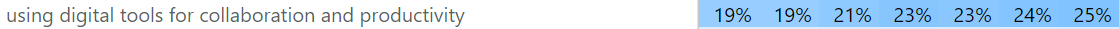 Digital skills
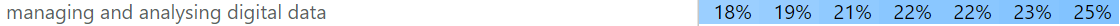 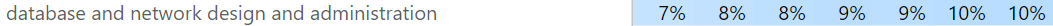 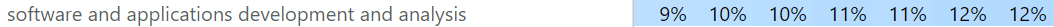 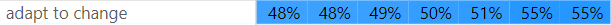 Skills with strongest growth
 transversal skills
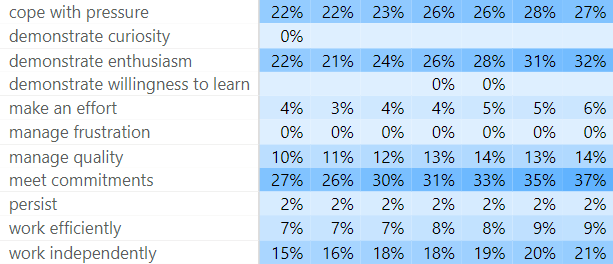 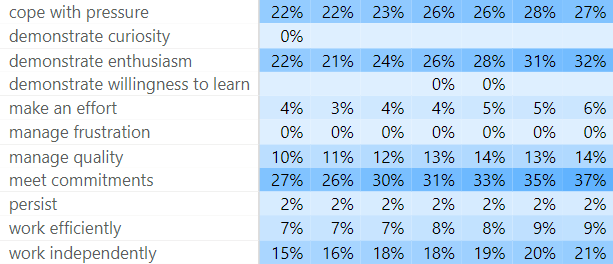 Personal skills
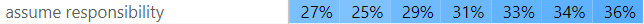 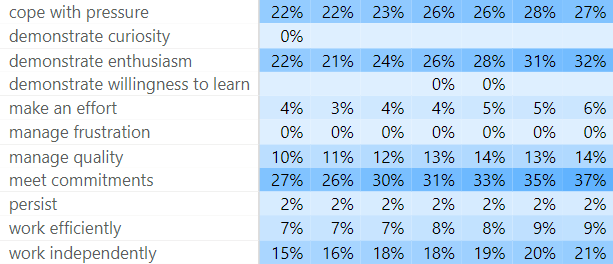 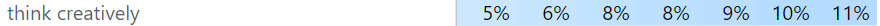 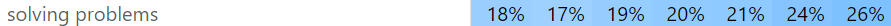 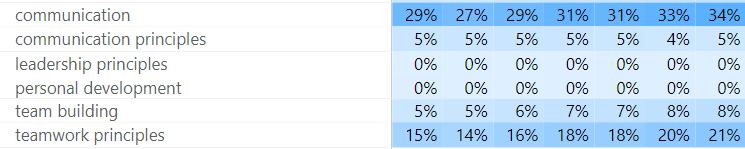 Social skills
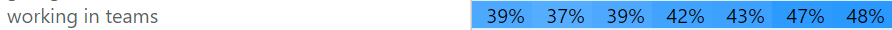 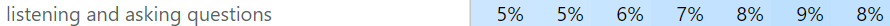 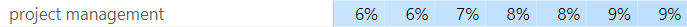 Management skills
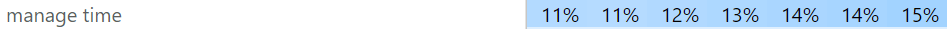 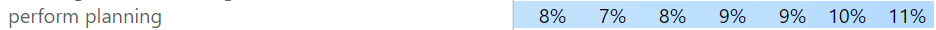 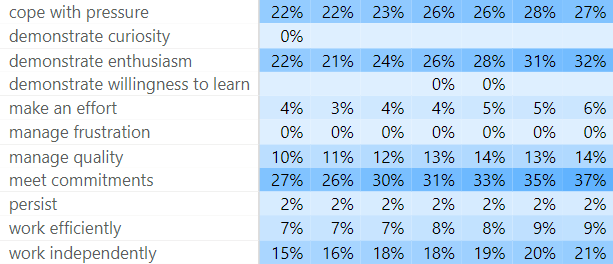 Compliance skills
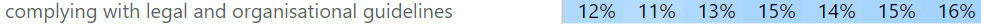 17/10/2022
WWW.ADEM.LU
7
[Speaker Notes: Future: link skills to newly developed green label by escp]
Analysis & studies of evolution in sectors, jobs and skills
USE OF THE SECTORAL STUDIES
Guidance of jobseekers
Adapting training strategy and offer
National skills strategy & Talent attraction strategy
Input for upskilling/reskilling pathways (for modular training programme, for workforce planning programme)
17/10/2022
WWW.ADEM.LU
8
Questions?
Inès Baer
Head of data, statistics and lbour market studies
ines.baer@adem.etat.lu
T: +352 247-61691
17/10/2022
WWW.ADEM.LU
9